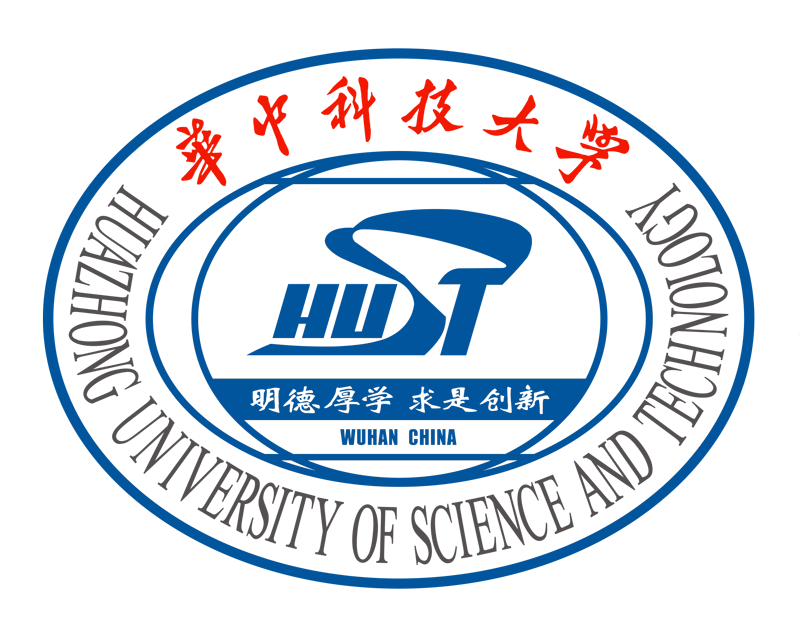 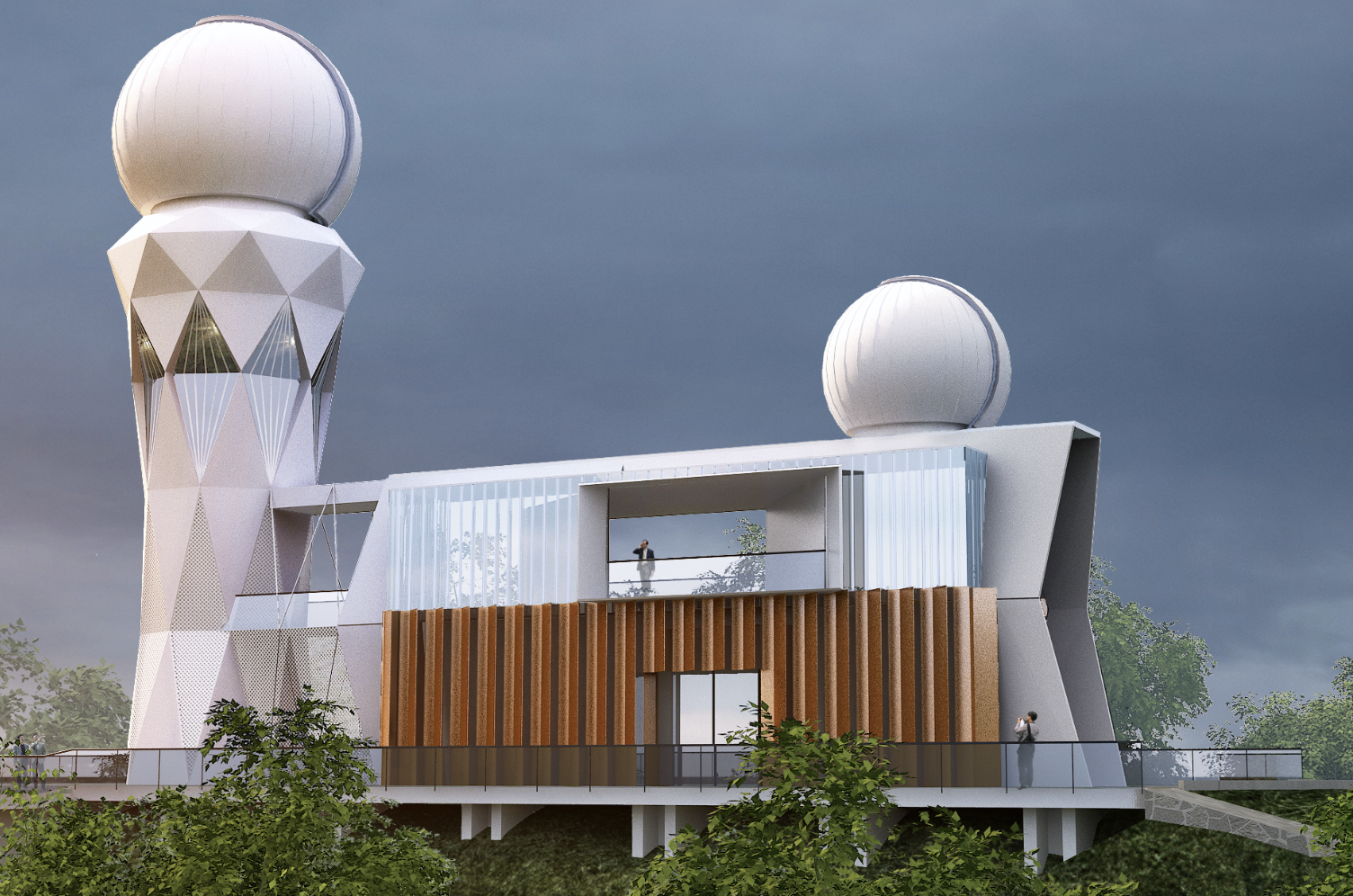 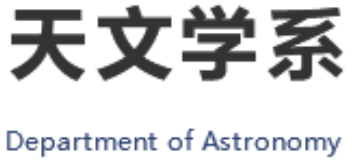 Coalescing Binary Neutron Star Systems under a Three-Dimension Gravitational-Wave Detector
Liu Mengxu
Supervisor: Gong biping
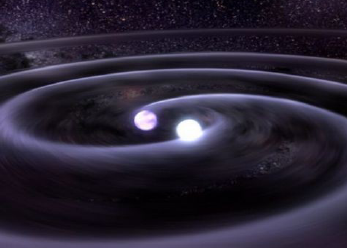 Introduction to GW
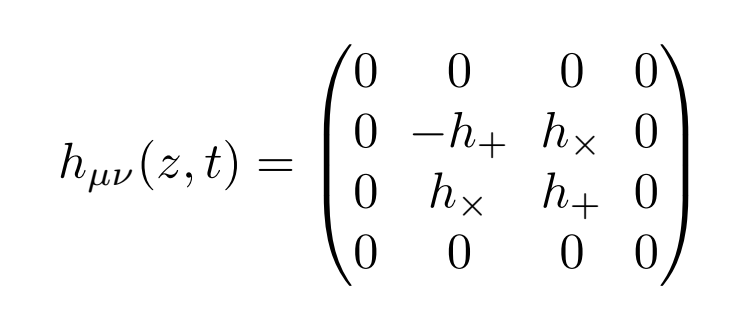 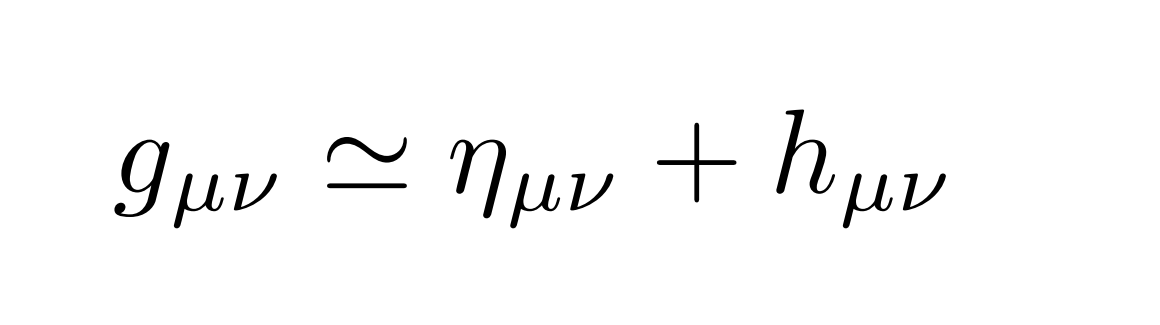 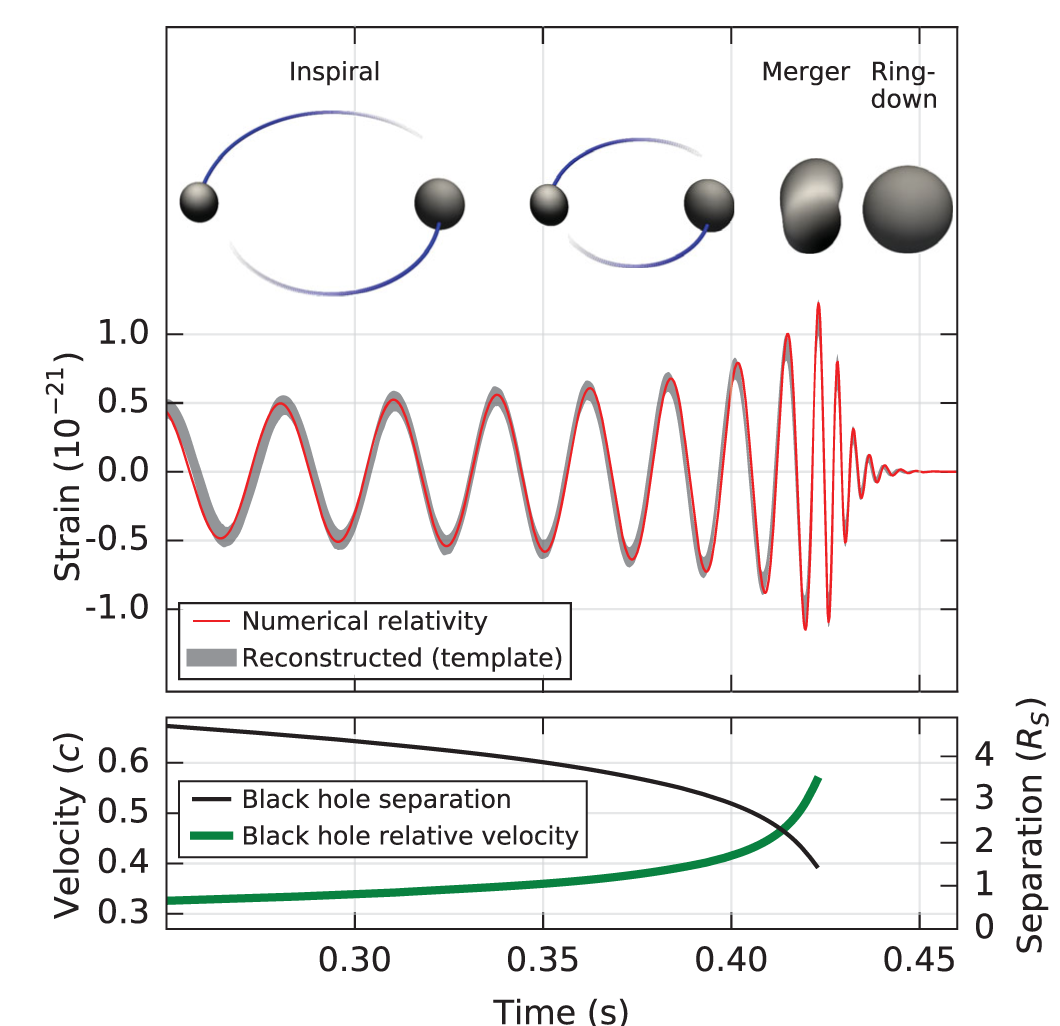 GW150914
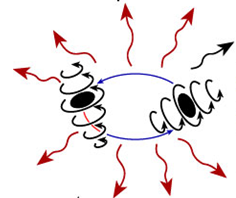 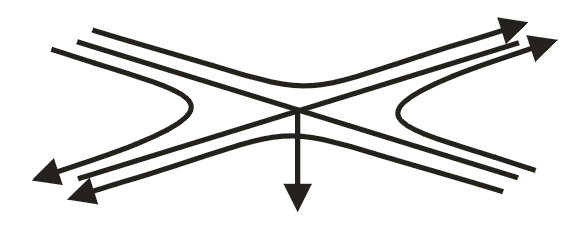 (B. P. Abbott et al. Phys. Rev. Lett. 116, 061102)
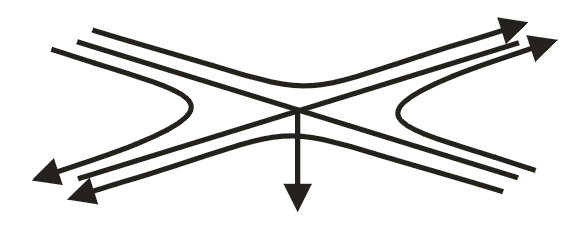 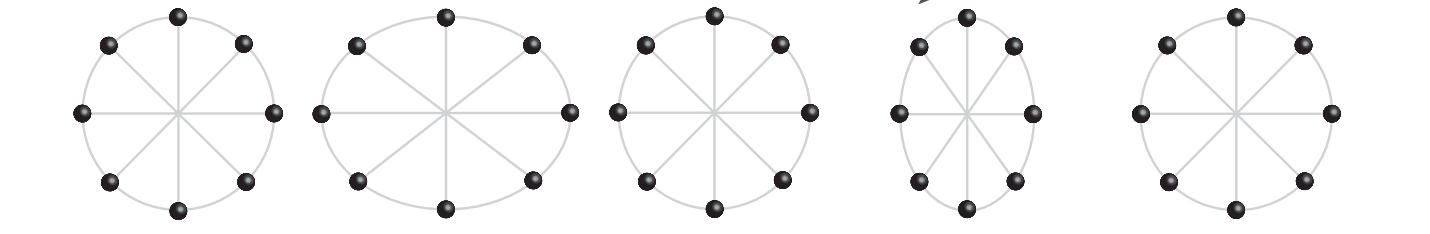 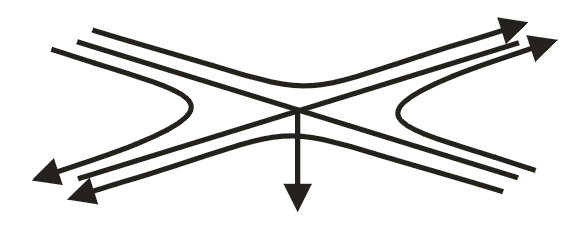 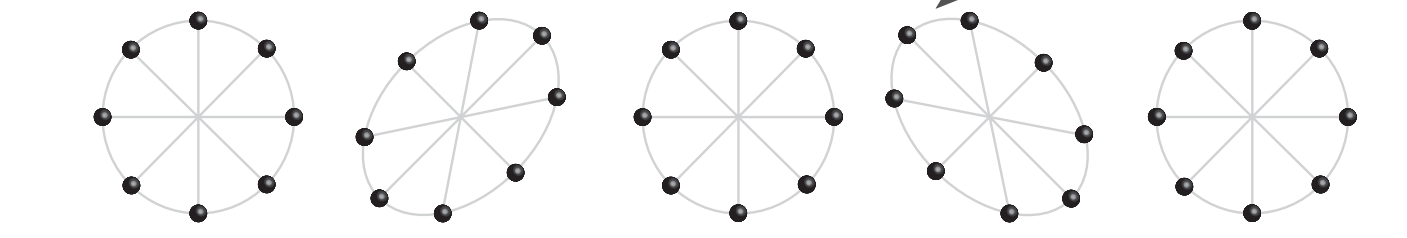 Unlocking Multi-Messenger Astronomy: GW170817
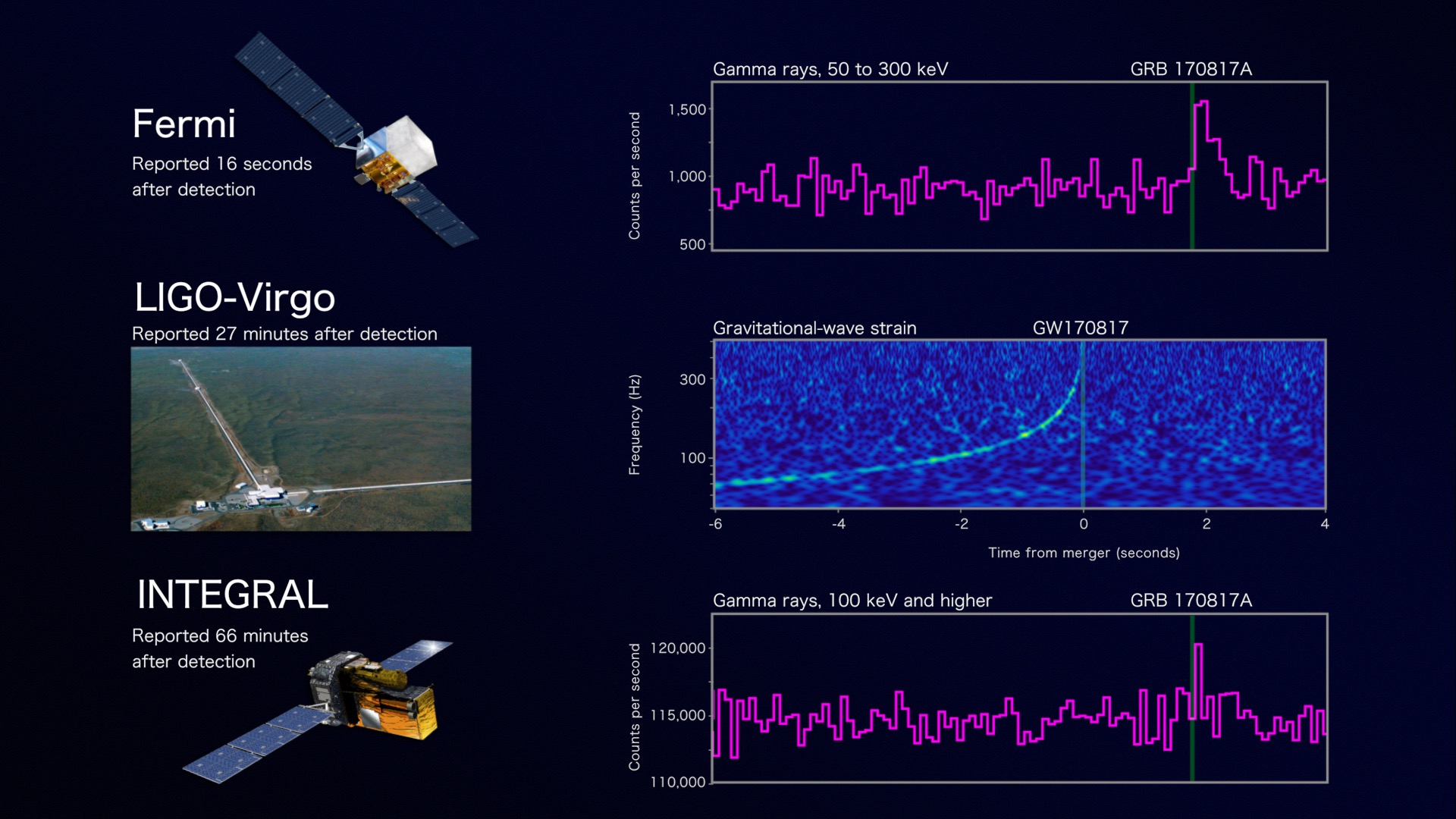 Credit: NASA's Goddard Space Flight Center, Caltech/MIT/LIGO Lab and ESA
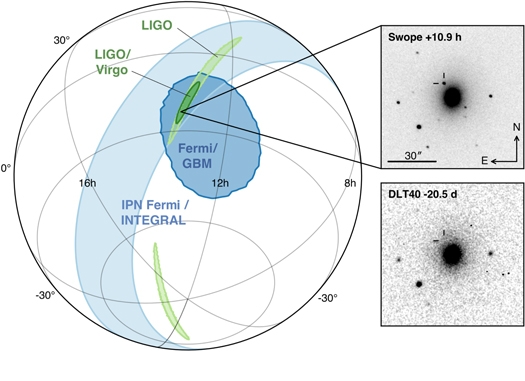 Figure 1 from Multi-messenger Observations of a Binary Neutron Star Merger
B. P. Abbott et al. 2017 ApJL 848 L12 doi:10.3847/2041-8213/aa91c9
Credit: NASA's Goddard Space Flight Center, Caltech/MIT/LIGO Lab and ESA
The Science Enabled by Joint GW/EM observations
Improving Parameter Extraction of GW Events

A New Precision Cosmology Tool 

What is the Nature of Short-Hard Gamma-Ray Bursts?
GW detectors
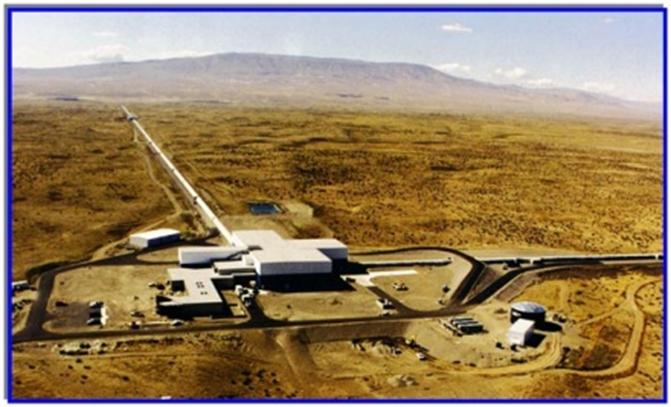 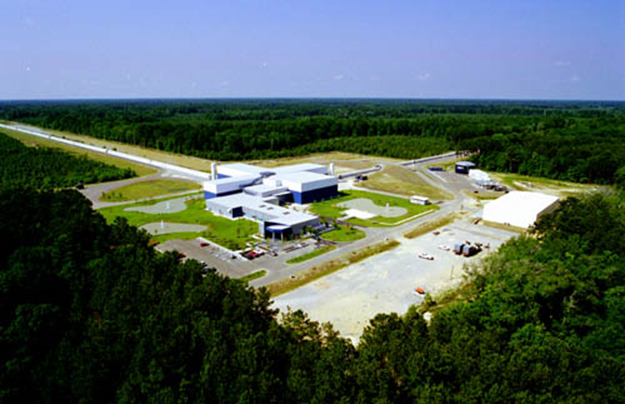 LIGO Hanford Observatory, WA
LIGO Livingston Observatory, LA
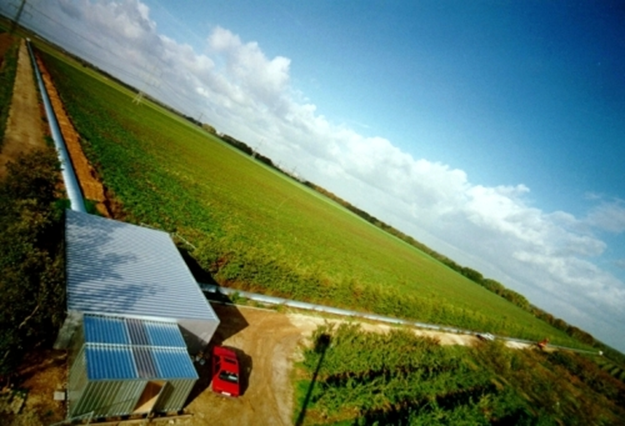 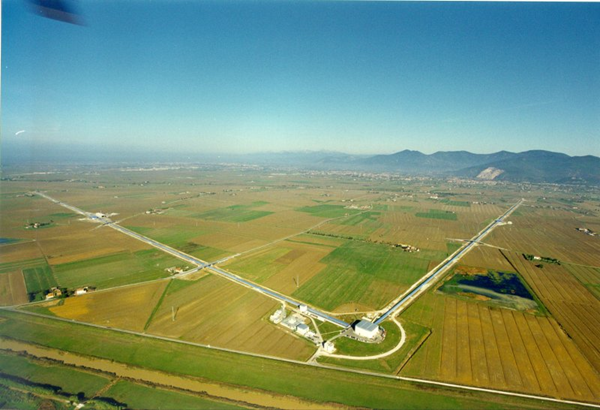 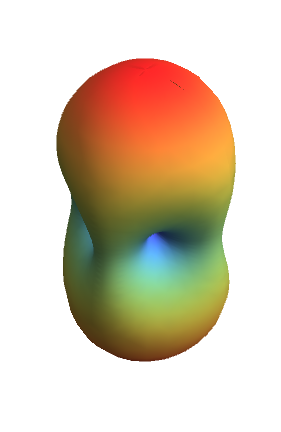 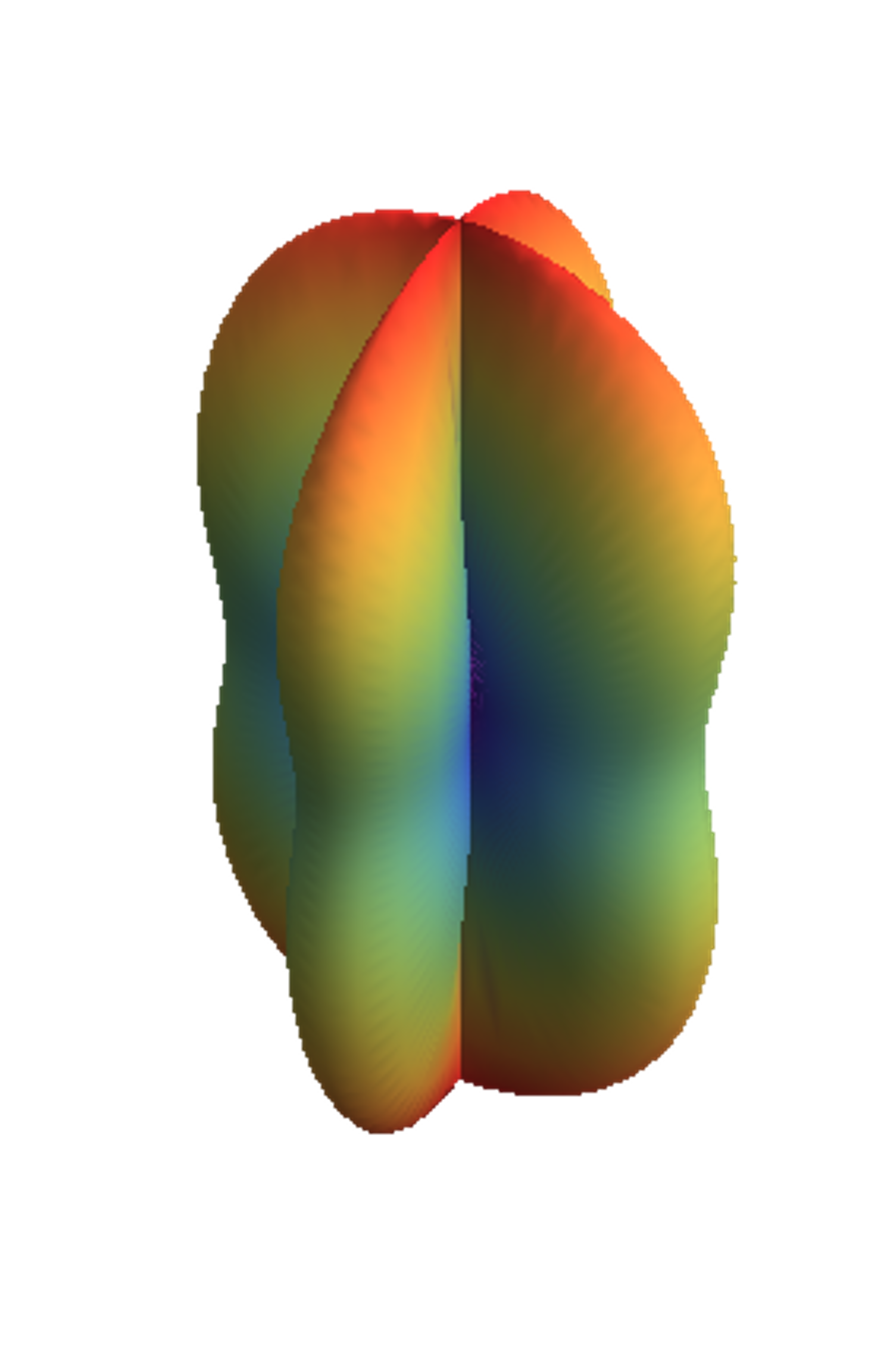 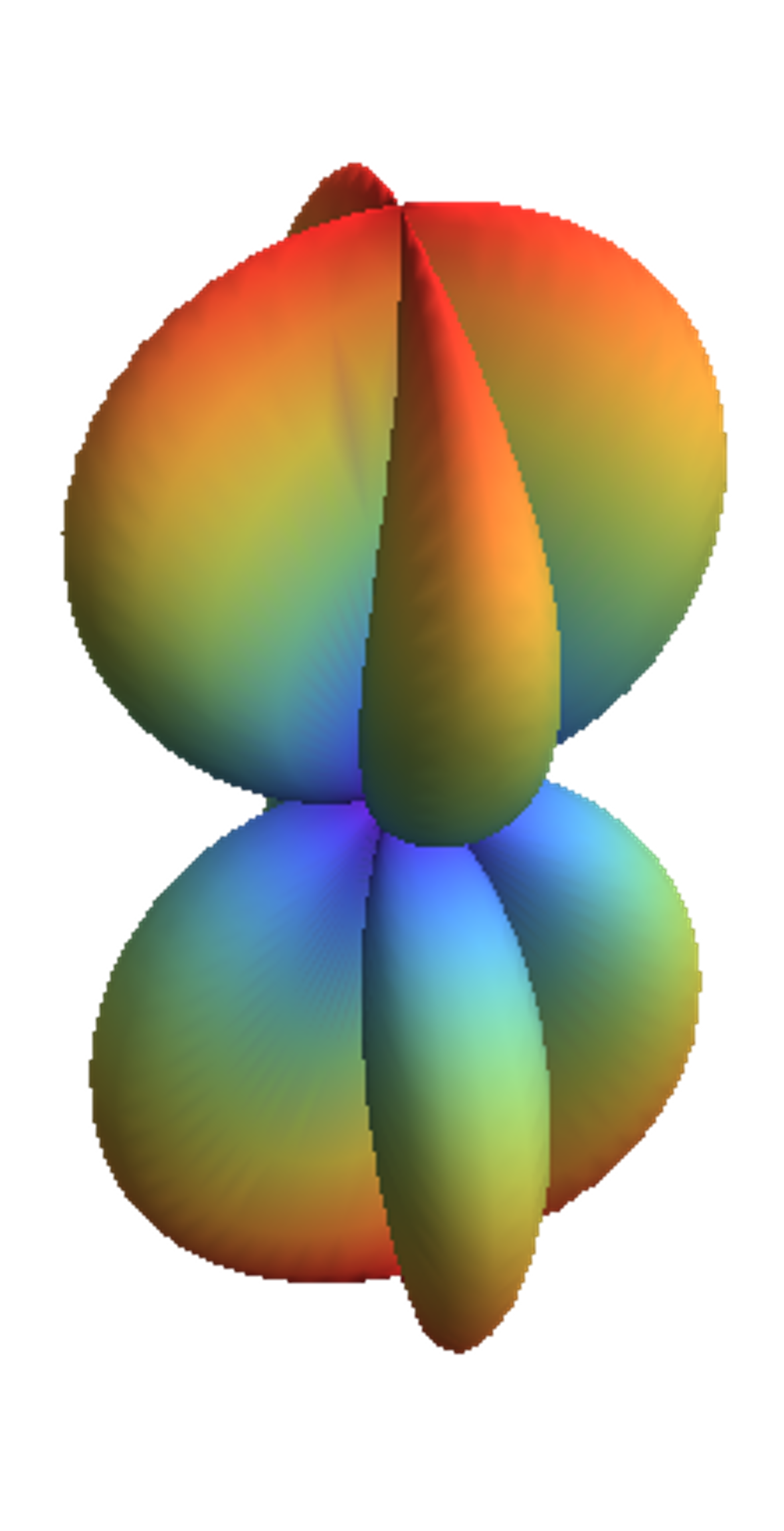 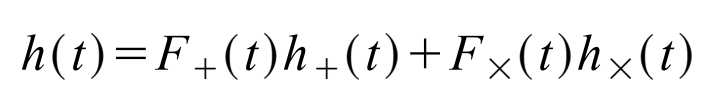 Virgo, 3 km arms, near Pisa
GEO, 600 m arms, near Hannover
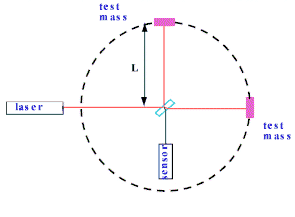 Design for 3D GW Detector
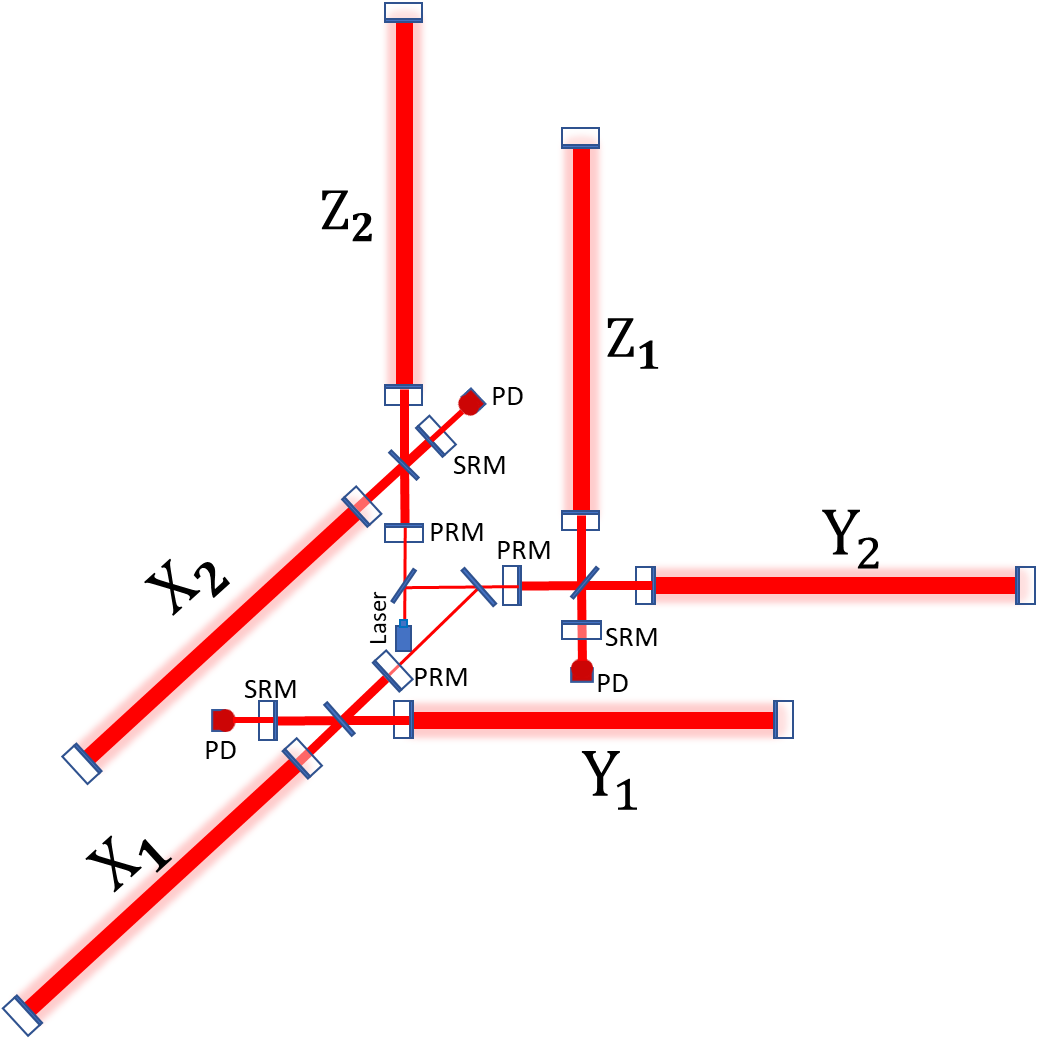 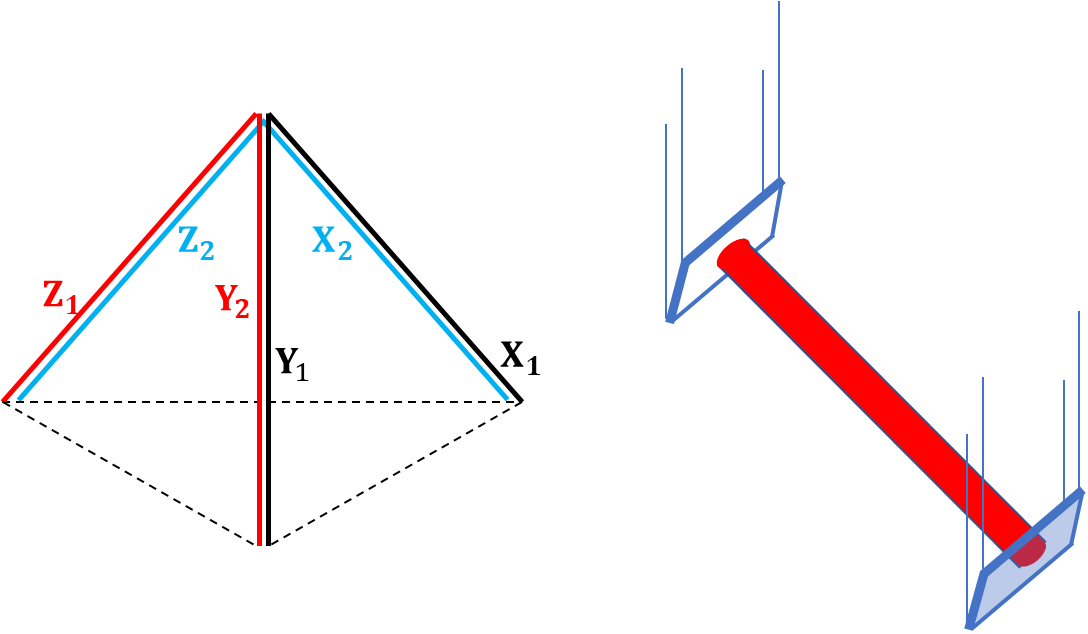 Benefits
1. More spherically symmetric antenna pattern
X-Y
X-Z
Y-Z
Total
Benefits
Null-stream
2. Eliminating  false alarms
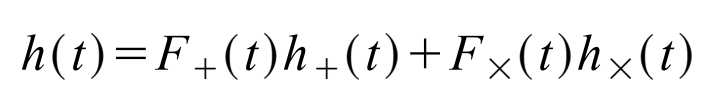 All noises
Benefits
3. stronger constraints on parameters of GW sources
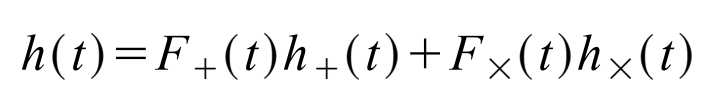 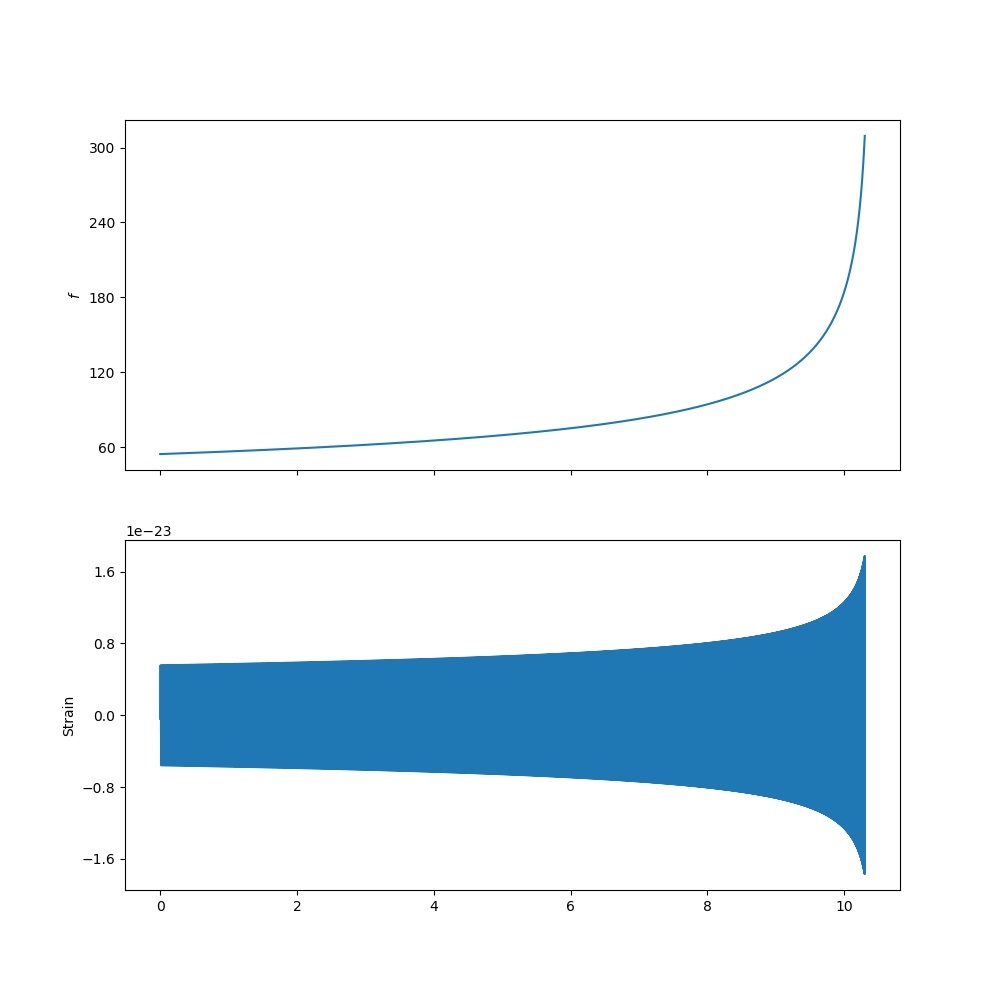 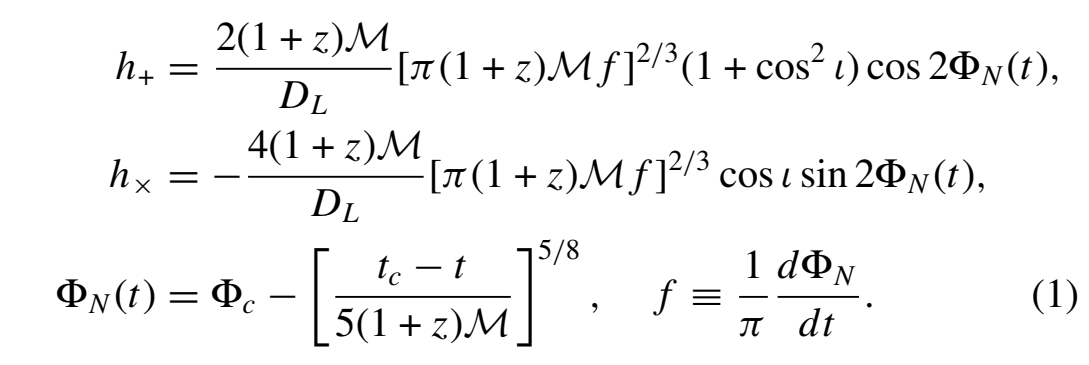 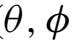 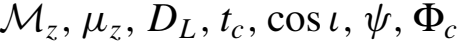 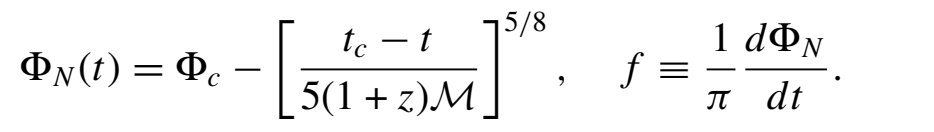 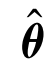 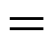 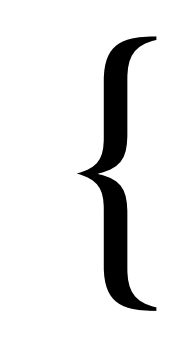 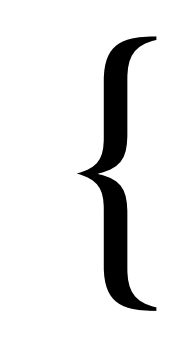 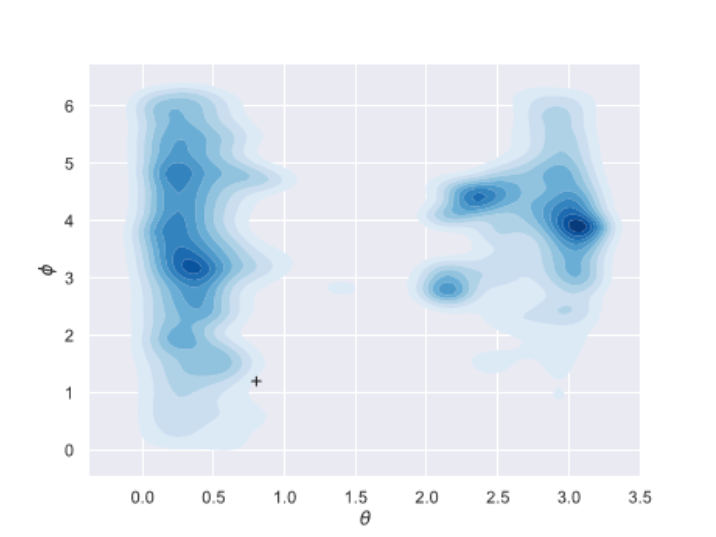 Benefits
3. stronger constraints on parameters of GW sources
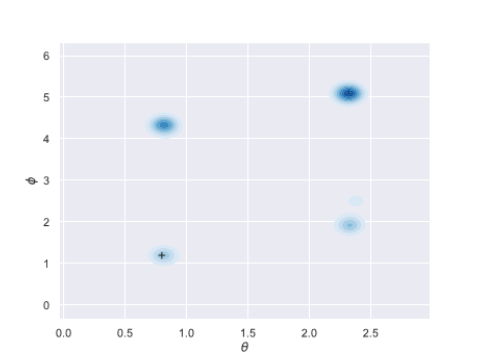 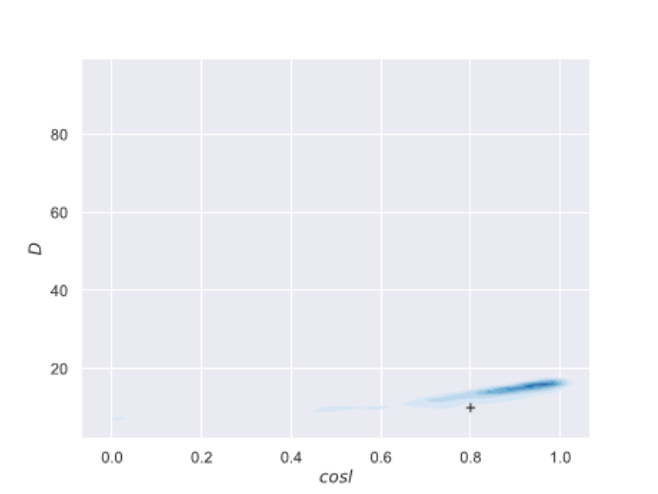 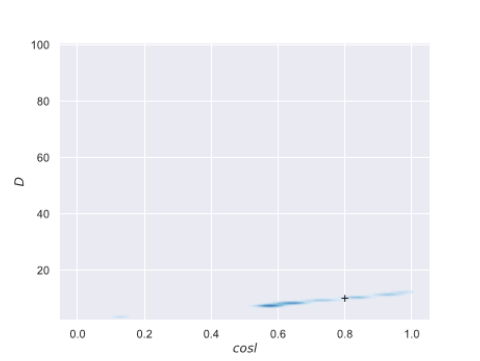 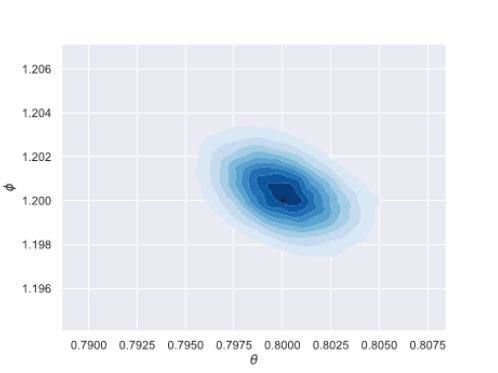 Benefits
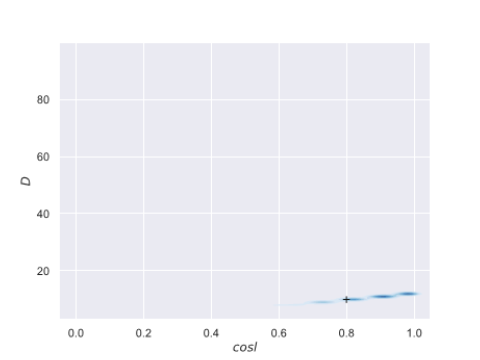 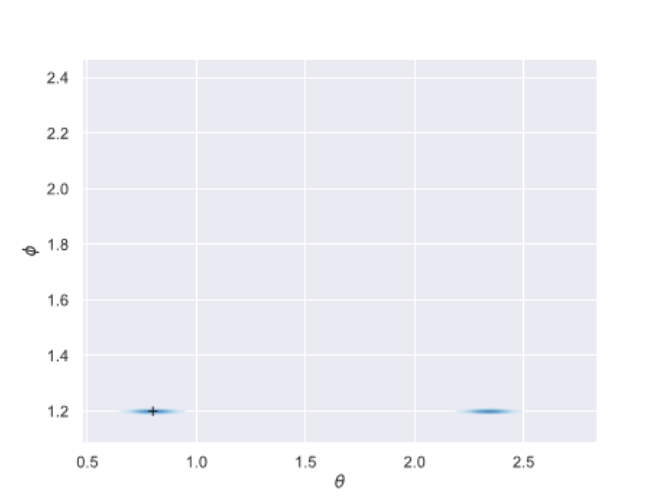 3. stronger constraints on parameters of GW sources
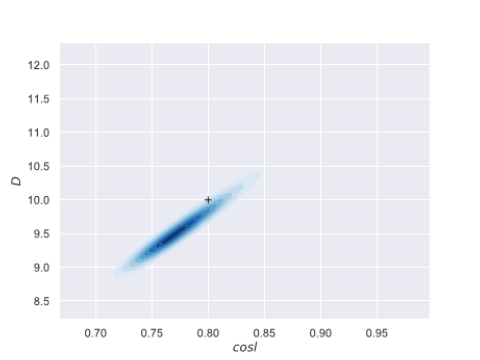 3D detector VS  ET
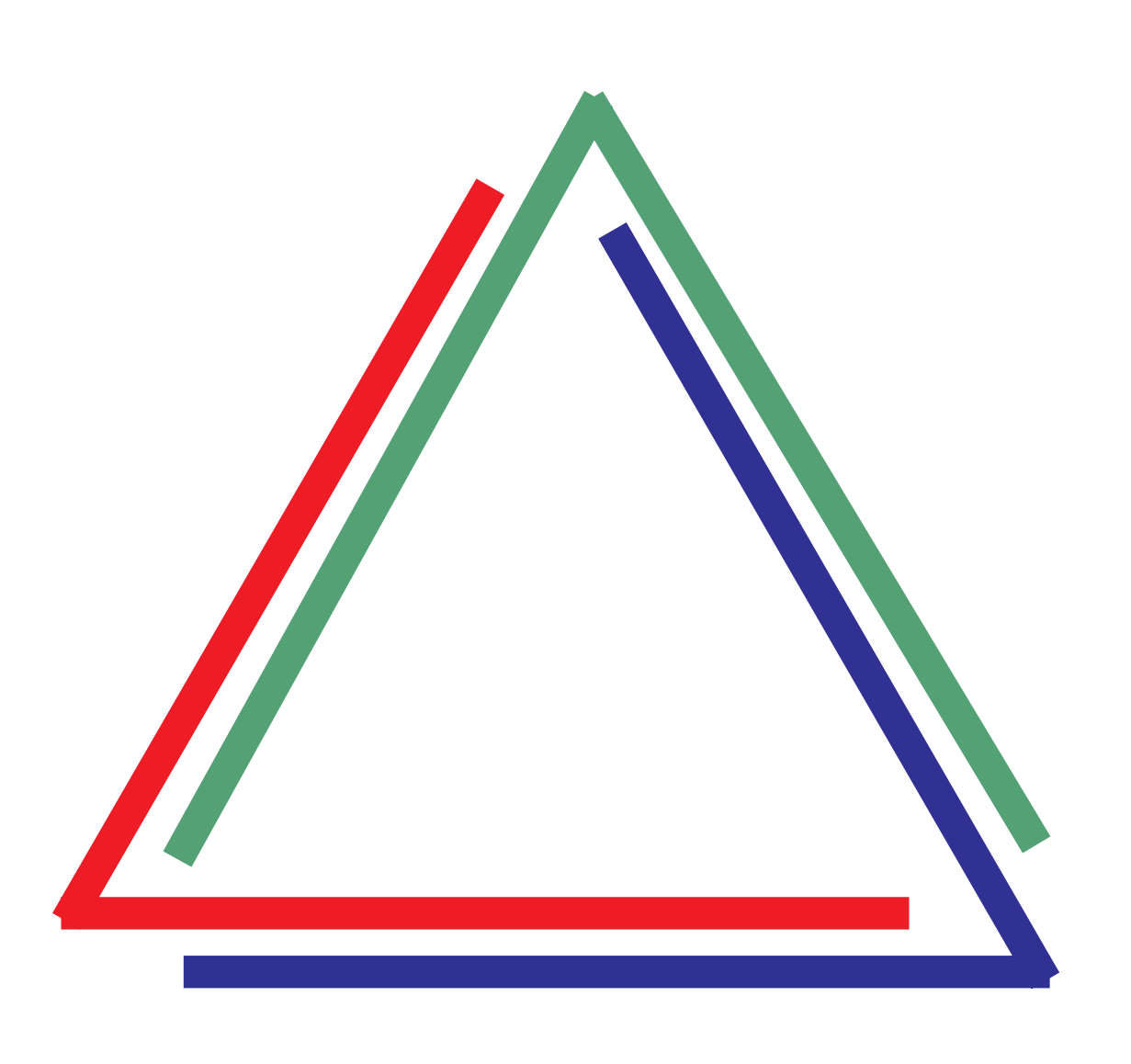 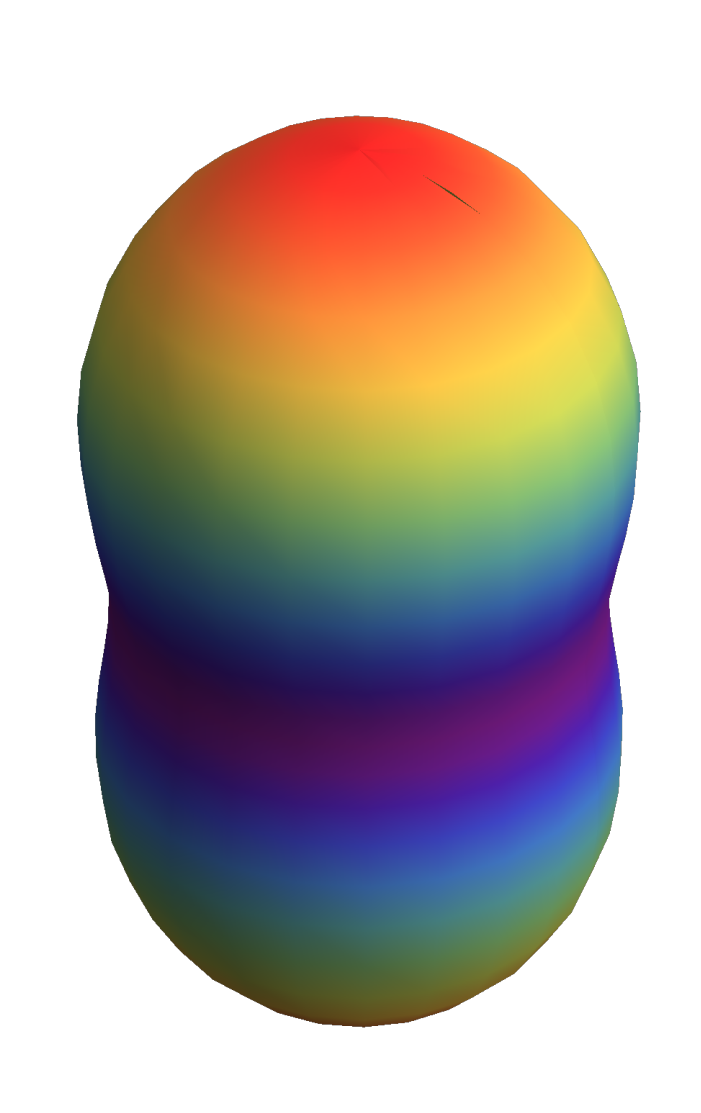 Outlook
If such a 3-D detector can be realized with kilometer scale,
More GW events can be caught due to the wider field of view.

Most false alarm events can be distinguished. 

New GW sources like spinning neutron stars and collapse supernovae can be detected.

Equation of state of neutron stars can be  constrained.

Parameters of GW sources can be further constrained by joint detection with other detectors.